1Ez az én szolgám, akit támogatok, az én választottam, akiben gyönyörködöm. Lelkemmel ajándékoztam meg, törvényt hirdet a népeknek. 2Nem kiált, nem lármáz, és nem hallatja szavát az utcán. 3A megrepedt nádszálat nem töri össze, a füstölgő mécsest nem oltja el, igazán hirdeti a törvényt. 4Nem alszik ki, és nem törik össze, míg a törvénynek érvényt nem szerez a földön; tanítására várnak a szigetek. 
							Ézs 42,1-4
„Építsetek utat a pusztában az ÚRnak! Az ÚR jön hatalommal!” 
Ézs 40,3.10
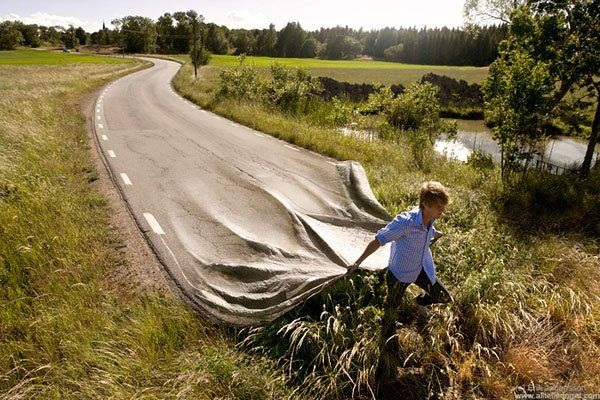 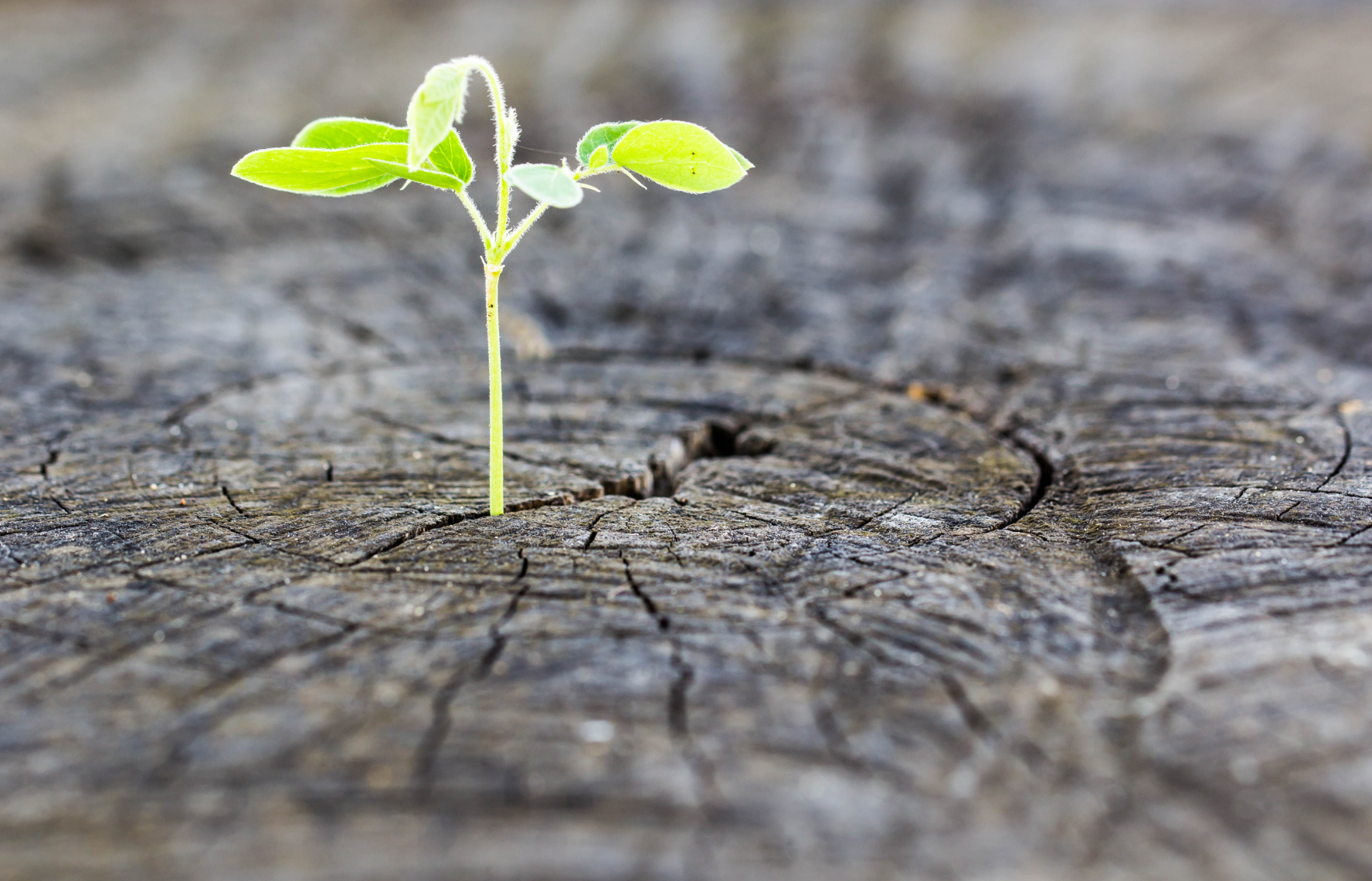 Reménység evangéliuma!
23Ki ügyel erre közületek, ki hallgatja figyelmesen a jövő érdekében? Nem akartak útjain járni, és nem hallgattak tanítására.” Ézs 42,23-24
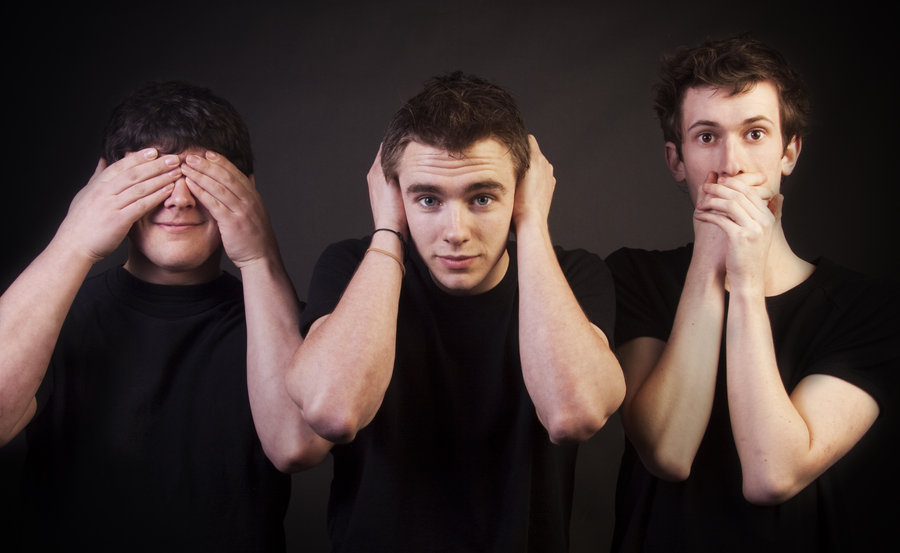 23Ki ügyel erre közületek, ki hallgatja figyelmesen a jövő érdekében? Nem akartak útjain járni, és nem hallgattak tanítására.” Ézs 42,23-24
Leonardo da Vinci:


„Az üresség akkor születik, amikor a remény meghal.”
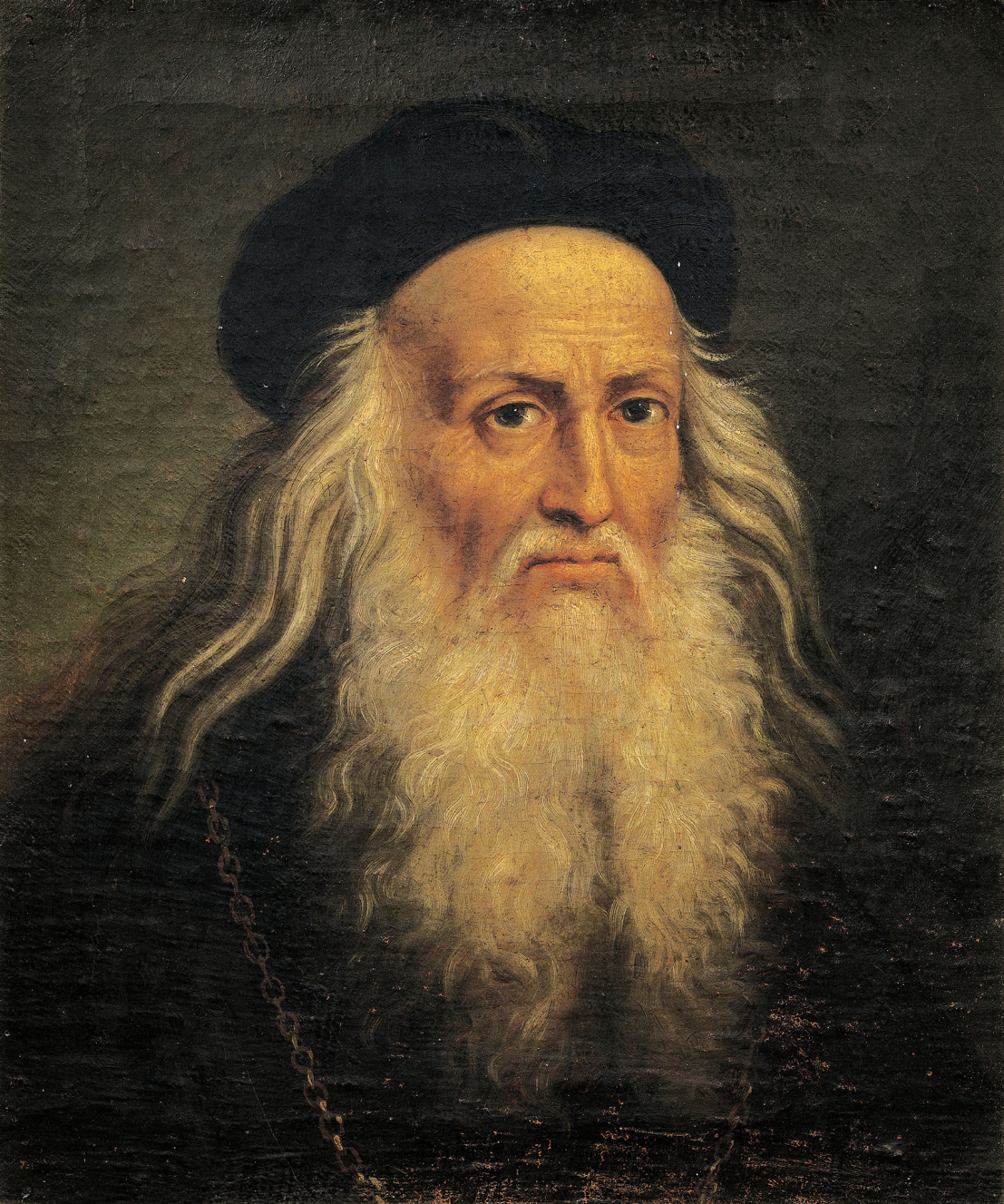 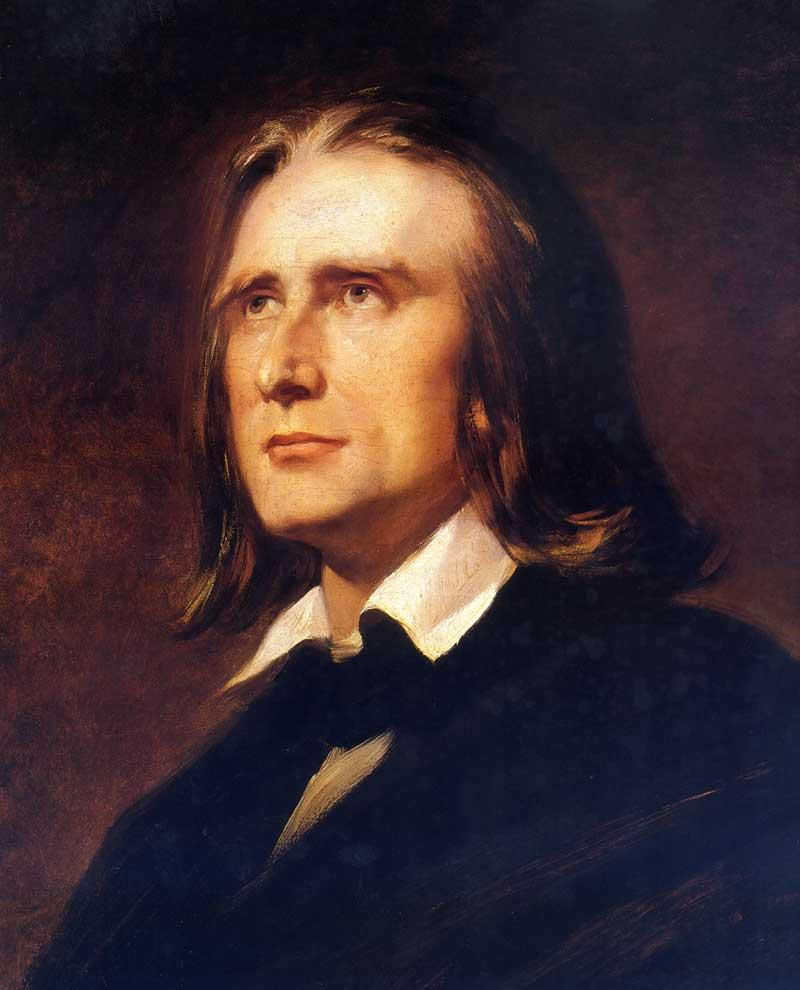 Liszt Ferenc:

„Mit akarok? Mi vagyok? Mit követelek a természettől? Minden ok rejtett, minden vég megbízhatatlan; minden forma végtelen, minden tartalom határos... érzem, hogy létezem, csak azért, hogy fékezhetetlen vágyakban felemésszem magam, hogy átadjam magam egy fantasztikus világ csábításainak, s azután érzéki varázsba ejtő játékai alatt megtévesztve összetörjek.”
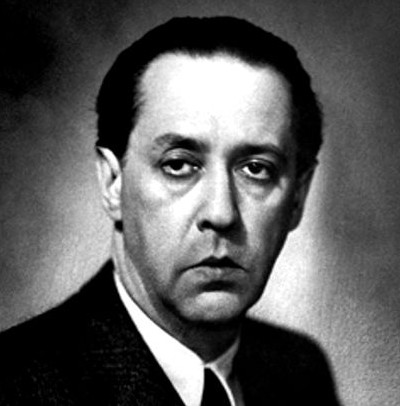 Márai Sándor: „Mikor az ember bajban van, még az akasztófa kötelében is megkapaszkodik.”
Wass Albert: „Jobb, ha nem hiszek Istenben, mint ha elhiszem, hogy az Ő akaratából történik minden.”
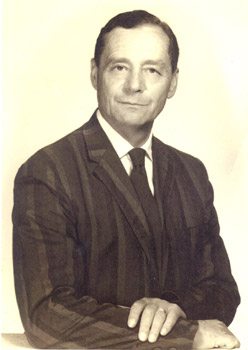 Ady Endre: „Beteg vagyok, az élet megtört, Anyám. Hol az a vágy, mely hajszolt hajdanán? Már nincs vágyam,Beteg vagyok, az élet megtört.”
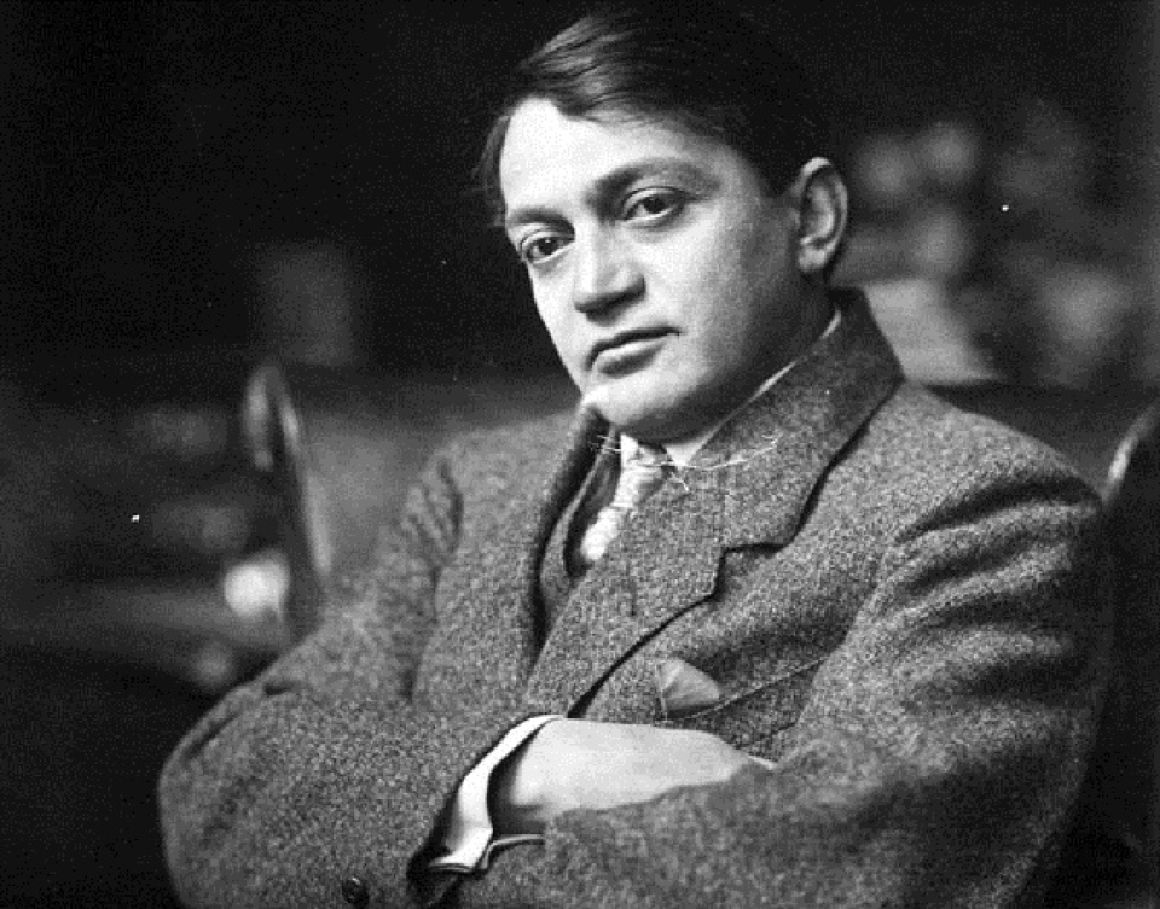 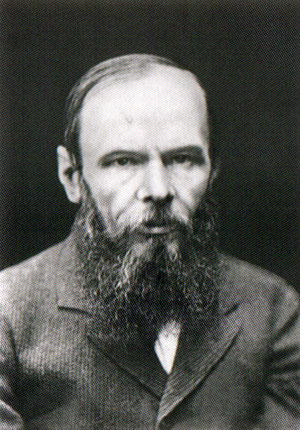 Dosztojevszkij: 
„Mert hogy igen nagy bűnös 
vagy, az igaz (...), kivált azért 
nagy a bűnöd, mert 
haszontalanul áldoztad fel és
 dobtad oda magadat. 
Ez ne volna förtelem? Nem förtelem, hogy mocsokban élsz, mikor annyira gyűlölöd a mocskot, és magad is tudod (csak a szemedet kell kinyitni), hogy senkinek nem használsz ezzel, senkit semmitől meg nem mentesz?”
„Mikor meghal az istentelen ember, elvész az ő reménysége; a bűnösök várakozása is elvész.”Péld 11,7

„És mondám: Elveszett az én erőm és az én reménységem az Úrban.” Jer Sir 3,18

„11Akkor ezt mondta nekem: Emberfia! Ez a sok csont Izráel egész háza, amely most ezt mondja: Elszáradtak a csontjaink, és elveszett a reménységünk, végünk van.” Ez 37, 11
„11Mert csak én tudom, mi a tervem veletek - így szól az ÚR -: békességet és nem romlást tervezek, és reményteljes jövőt adok nektek. 12Ha segítségül hívtok, és állhatatosan imádkoztok hozzám, akkor meghallgatlak benneteket. 13Megtaláltok engem, ha kerestek és teljes szívvel folyamodtok hozzám.  14Megtaláltok engem - így szól az ÚR -, jóra fordítom sorsotokat,” Jer 29,11-13
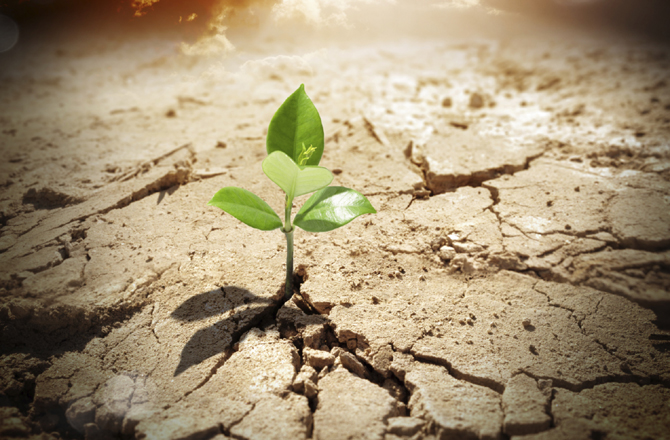 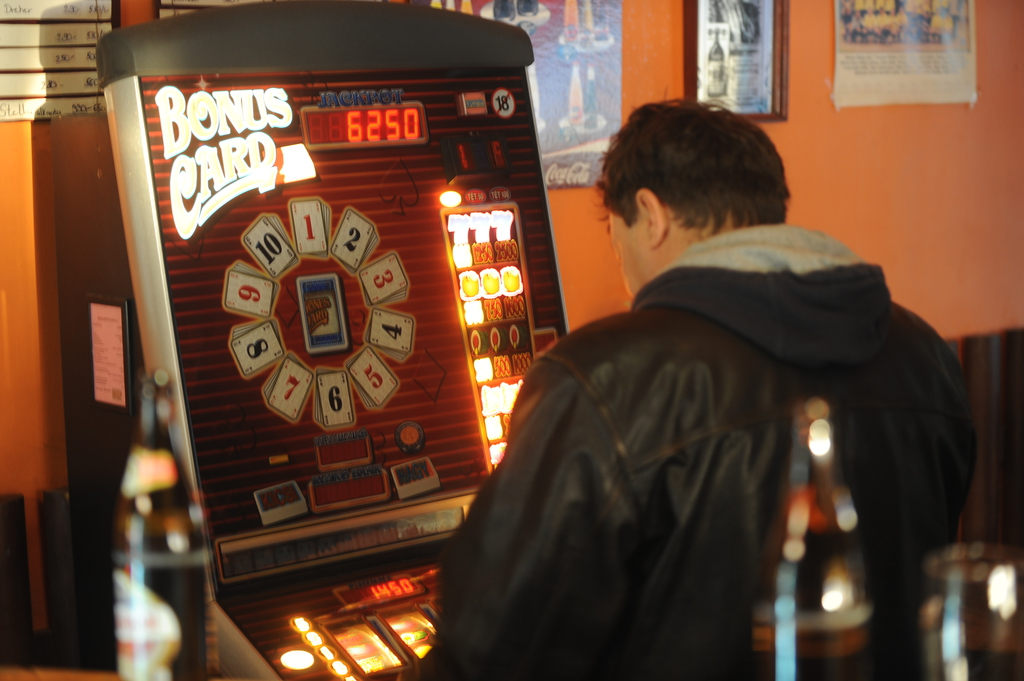 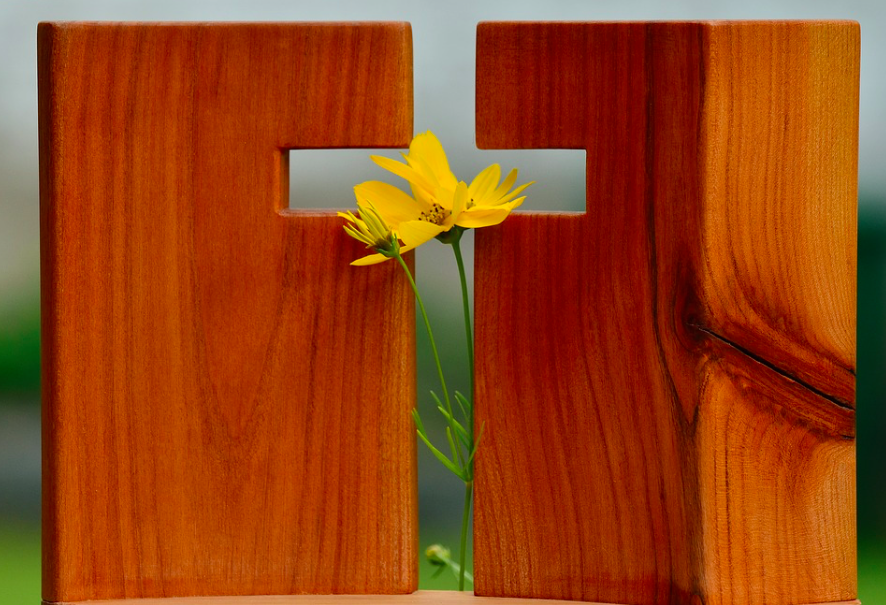 „ Isten szeretet. 9Abban nyilvánul meg Isten hozzánk való szeretete, hogy egyszülött Fiát küldte el Isten a világba, hogy éljünk őáltala. ” 1Jn 4,9.
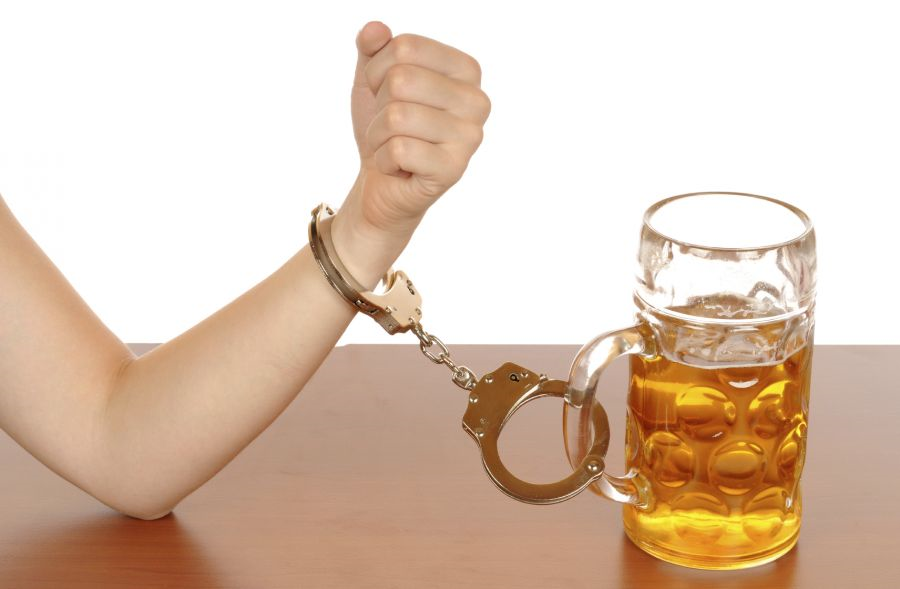 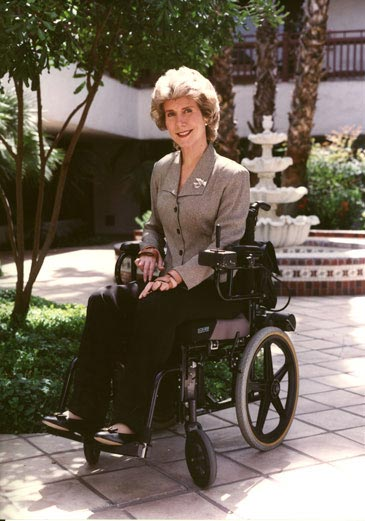 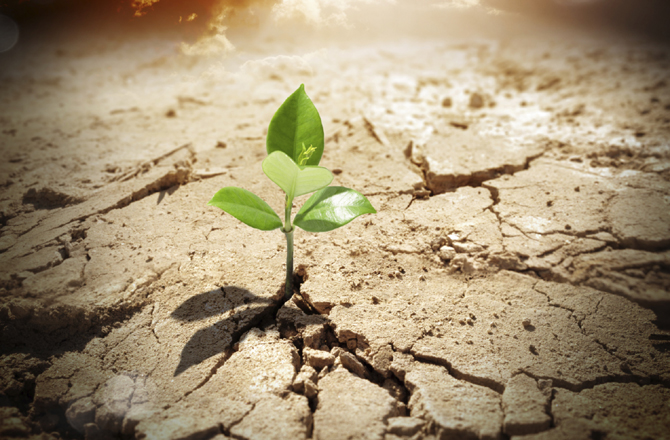